Муниципальное бюджетное 
общеобразовательное учреждение 
«Средняя общеобразовательная школа №46»
ПРИГОТОВЛЕНИЕ       ГОРЯЧЕГО ЗАВТРАКА
[Speaker Notes: Оригинальные шаблоны для презентаций: https://presentation-creation.ru/powerpoint-templates.html 
Бесплатно и без регистрации.]
ПРИГОТОВИМ ЗАВТРАК
Каша из пшена и риса молочная жидкая «Дружба»
1
Батон нарезной, хлеб ржаной
2
Чай с лимоном
3
4
Мандарин
4
СПОСОБ ПРИГОТОВЛЕНИЯ КАШИ «ДРУЖБА»Рис тщательно промыть в нескольких водах.                                                Пшено промыть в горячей воде до тех пор, пока вода не станет прозрачной.
1
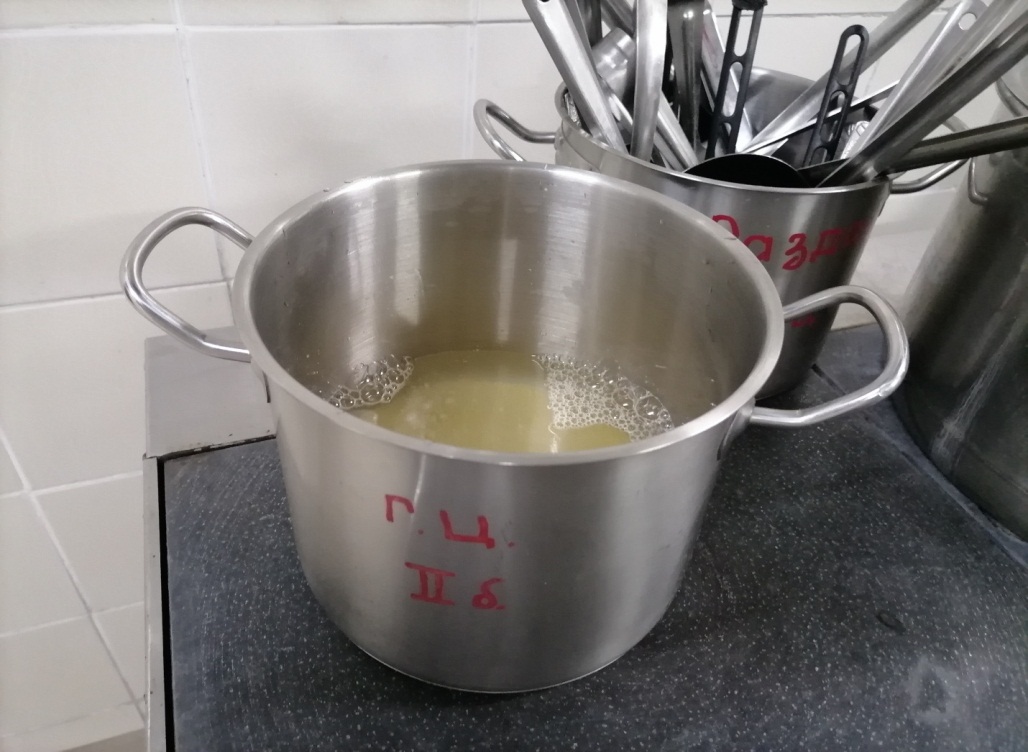 В кипящую воду заложить пшенную крупу 
и варить 10-15 мин, помешивая. 
    Затем всыпать рисовую крупу 
и варить 5-10 мин.
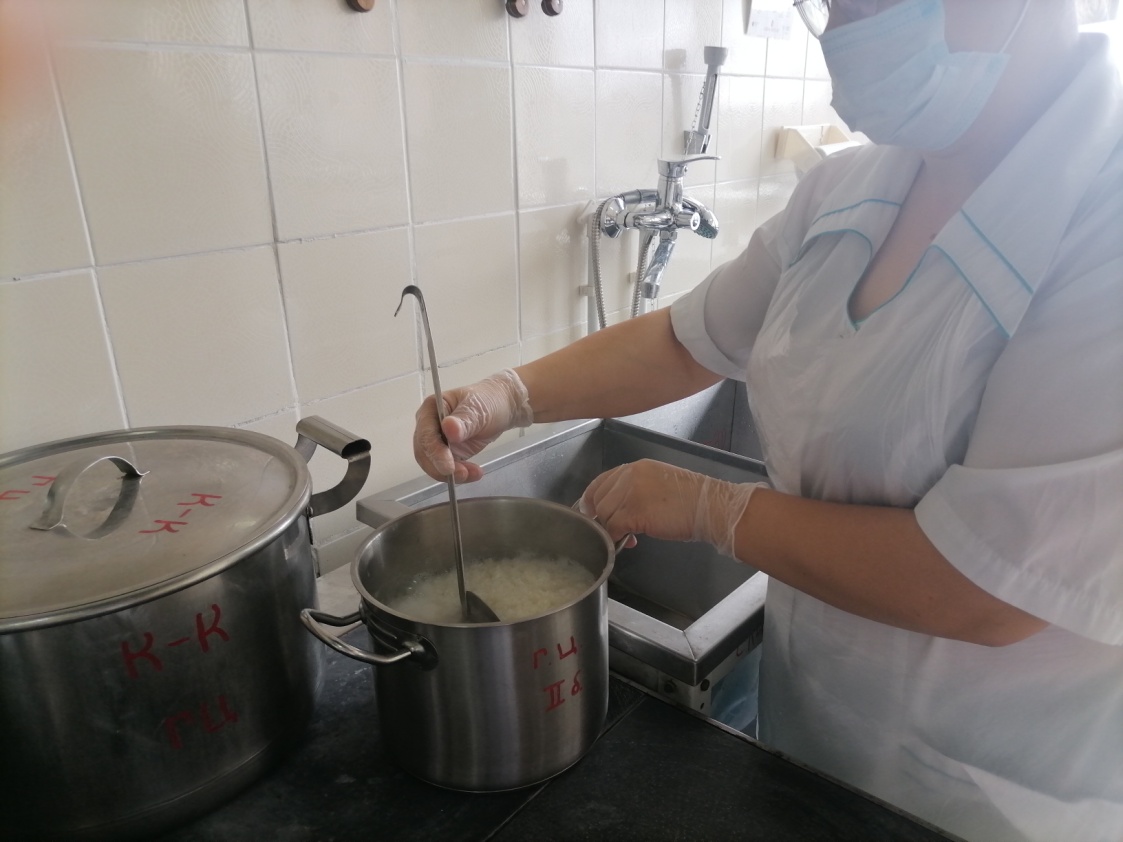 Добавить горячее молоко, 
соль и варить,  помешивая.
 За 3 минуты до готовности 
всыпать смесь сухую с витаминами, 
  кальцием и магнием для напитка «Валетек» для детей, 
тщательно перемешать 
и дать прокипеть 1-2 мин.
В готовую кашу добавить прокипяченное сливочное масло, все тщательно перемешать.Температура подачи: 65 °С.Срок реализации: не более одного часа с момента приготовления.Наша каша «Дружба» готова!
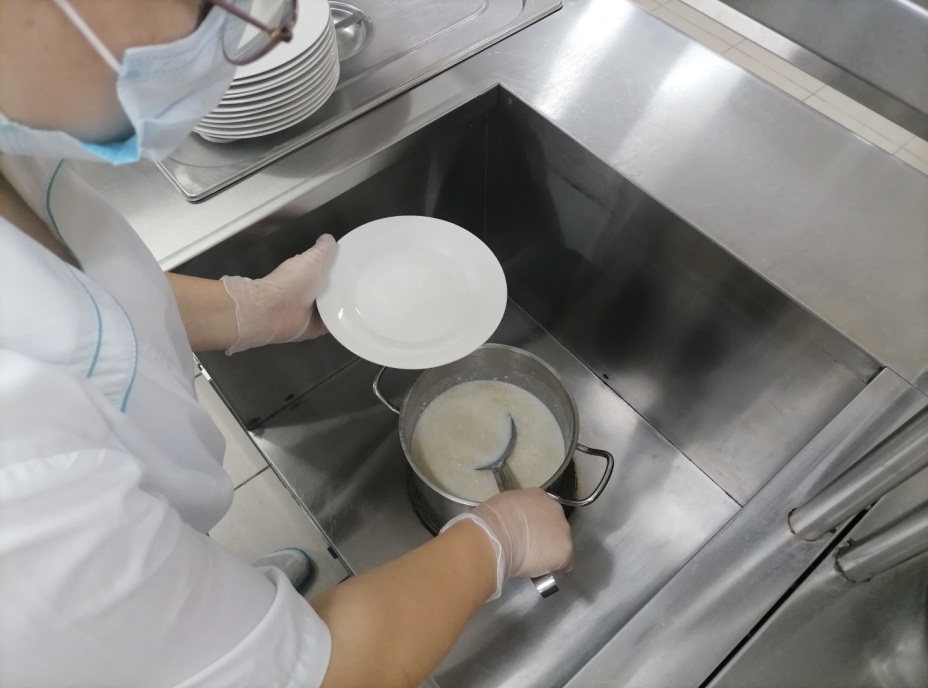 ЧАЙ С ЛИМОНОМ
3
Чай-заварка 50 г. Вода 150 мл.    Сахарный песок  15 г.Лимон  7 г.                                 Выход:   200  мл
Ёмкость из нержавеющей  стали  (кастрюля 2,0 л.) обдать крутым
 кипятком. Насыпать чай черный байховый на  определенное количество
 порций. Залить кипятком на 1/3-1/2 объема ёмкости. Закрыть крышкой.
 Настаивать 5-10 мин. Процедить. Долить кипяток до требуемого
 объема.  Добавить сахар. Готовый чай разлить по стаканам. 
Лимон подаётся отдельно на пирожковой тарелке.
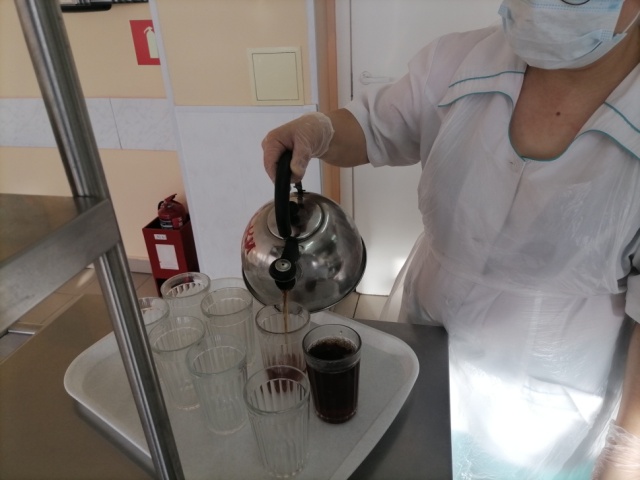 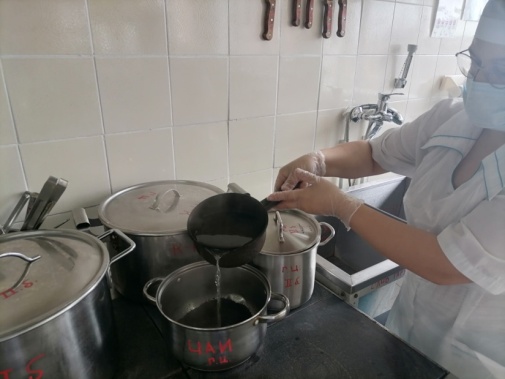 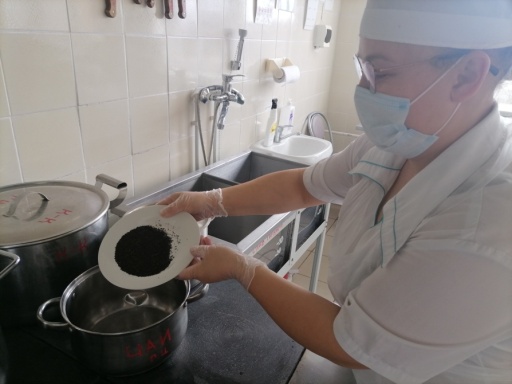 4
4
Мандарины, лимоны, замачиваем в 10% растворе йодированной соли, затем тщательно промываем проточной водой. Перед подачей обсушиваются в специальных сетках
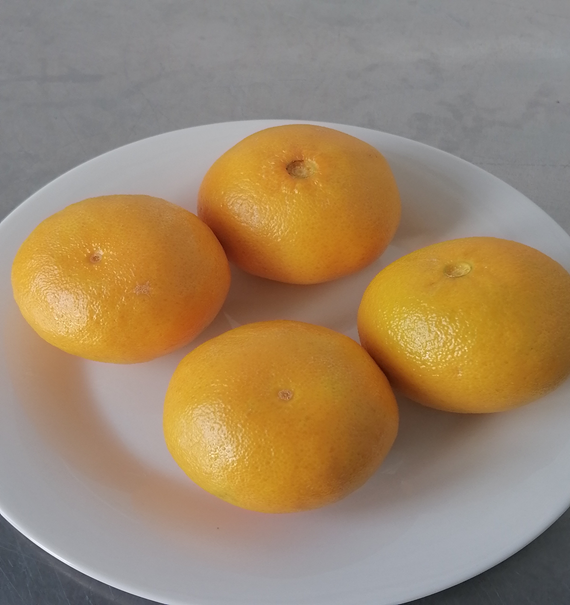 ЗАВТРАК  ГОТОВ. ПРИЯТНОГО  АППЕТИТА!
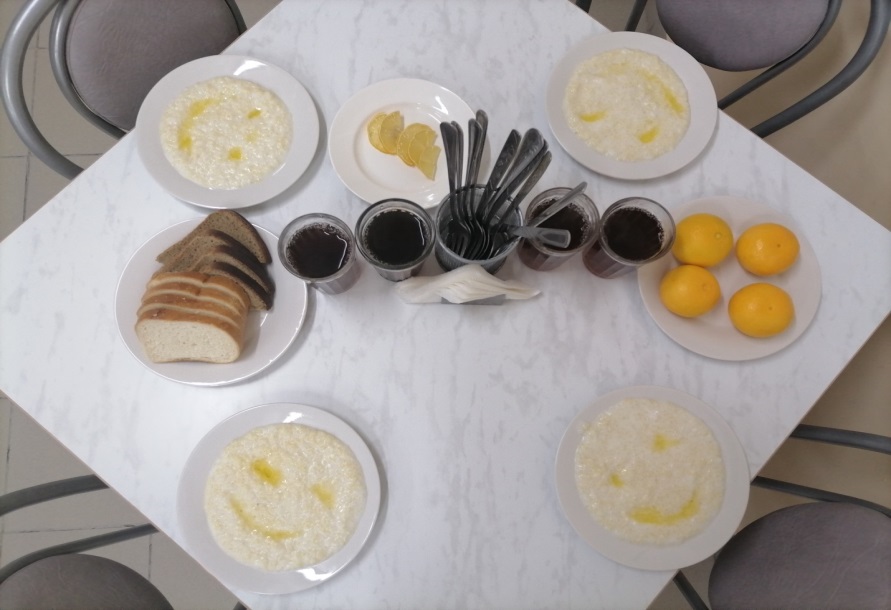